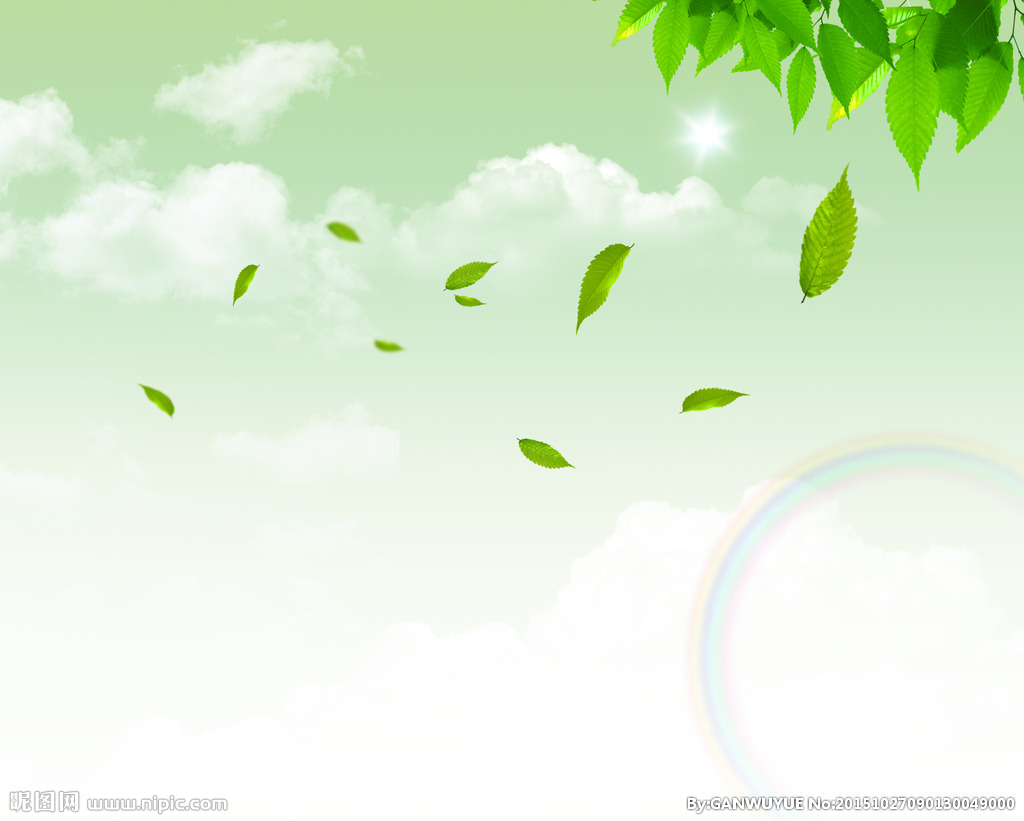 大学生医疗保险宣传手册
云南财经大学
     2018年8月
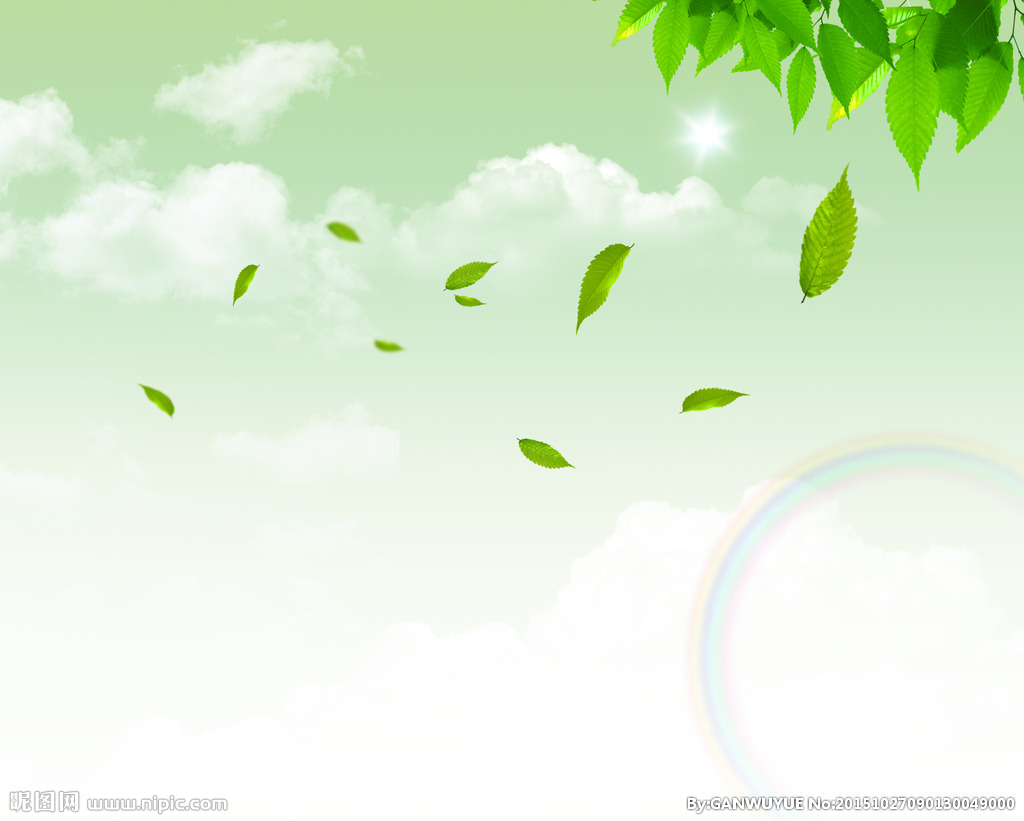 一、什么是大学生医疗保险
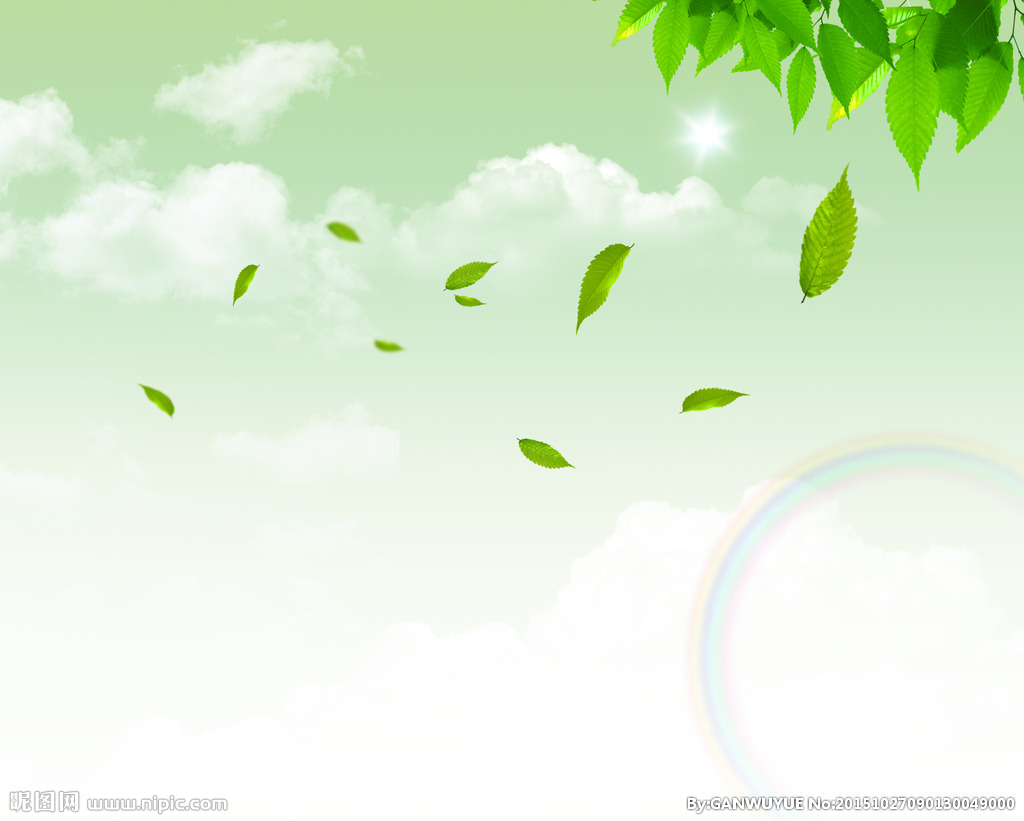 大学生医疗保险
为了完善我国医疗保险制度，实现全民医保，我国政府规定将大学生纳入居民医疗保险，推行大学生医疗保险。大学生医疗保险即大学生医保，其旨在提高大学生医疗保障，减轻大学负担。一般来说，大学生医疗保险由高校统一办理参保缴费手续，办理后，在校大学生可以享受到包括门诊、急诊、住院等多重医疗保险。
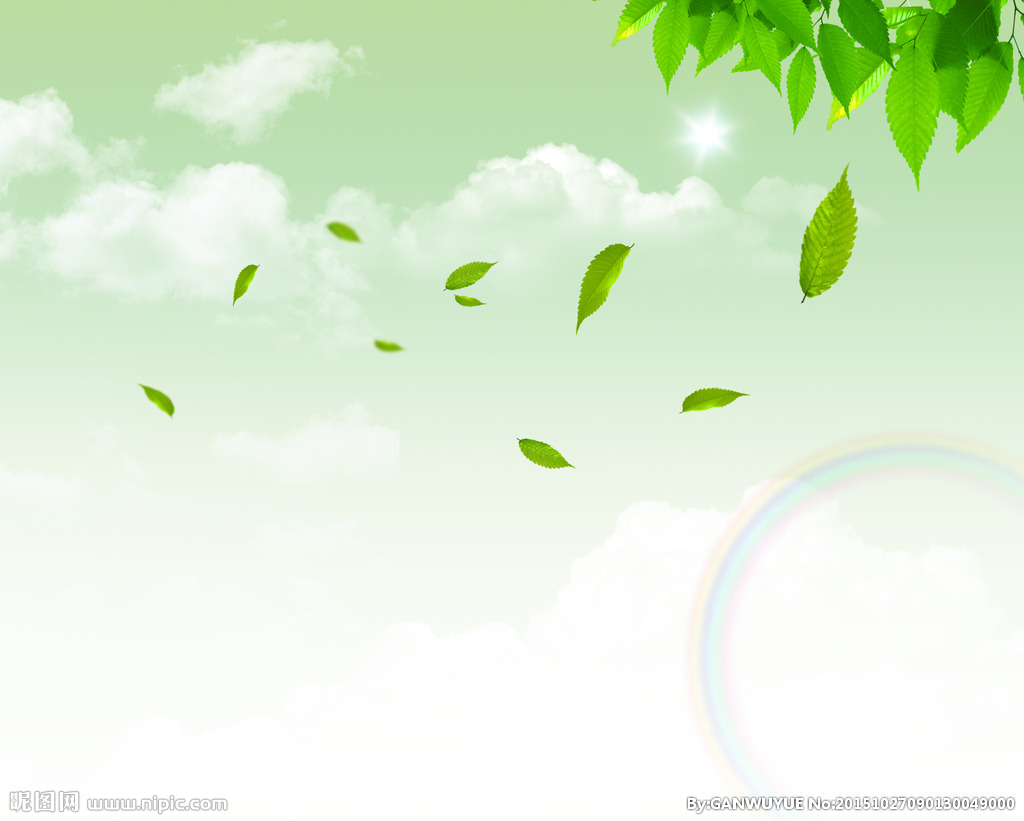 大学生参保对象是哪些？
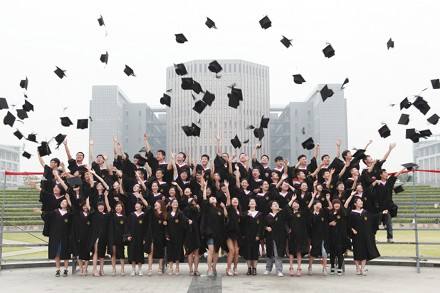 省属在昆高校的在校全日制学生及硕士研究生、博士研究生。
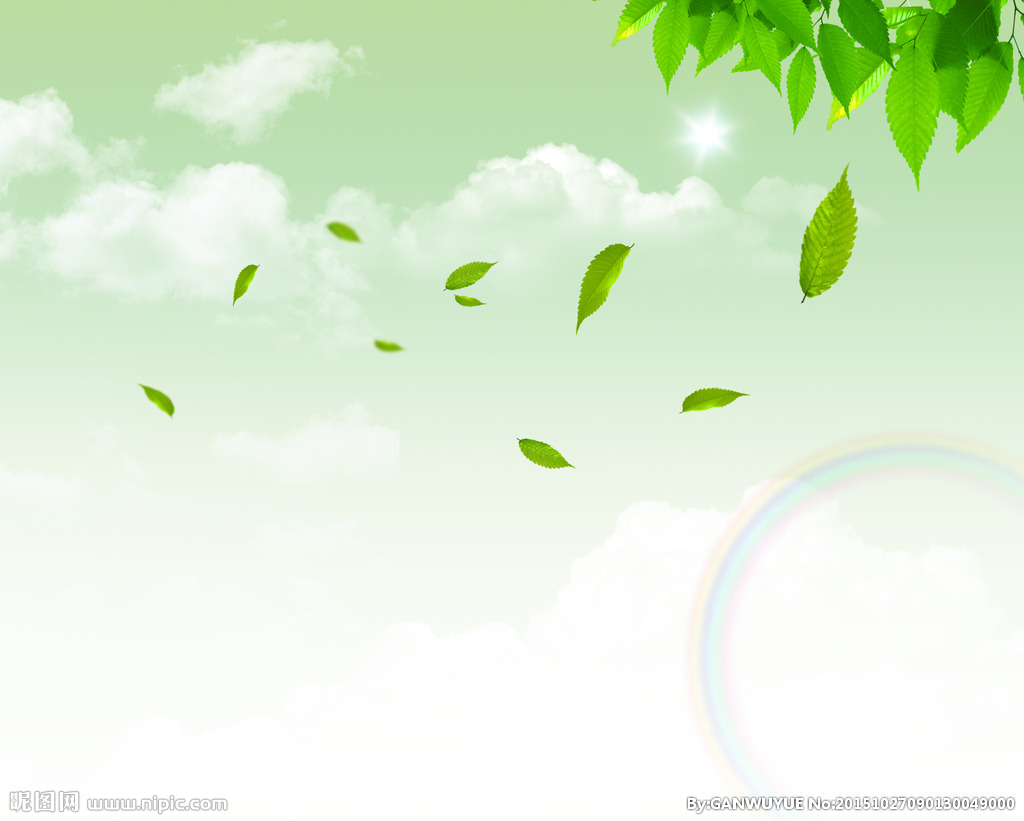 大学生医疗保险
性质

大学生医疗保险属于城镇居民医疗保险范畴，是一项由政府和个人共同筹资，以住院为主兼顾门诊的医疗保险，它不同于商业保险，是国家政策性的社会保障体系重要组成部分。
特点

云南省高等学校大学生医疗保险有4个突出特点：坚持属地参保原则；实现社会医疗保险和商业保险的有机统一；建立门诊医疗待遇；实施联合管理服务模式。
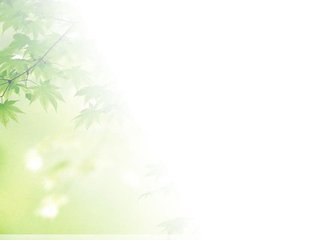 医保卡如何使用？
只有在生病时才可以使用医保卡，卡内没有金额，相当于一个看病的凭证，医保卡只能在校医院及转诊点医院使用。生病时必须先到校医院看病（紧急情况除外），若校医院医生无法处理，会为同学开具一张转诊单，到指定医院就诊。一般来说，校外就诊产生的费用可回校医院报账，住院费用直接在就诊医院刷卡即可，住院时必须刷医保卡，具体后面有说明。
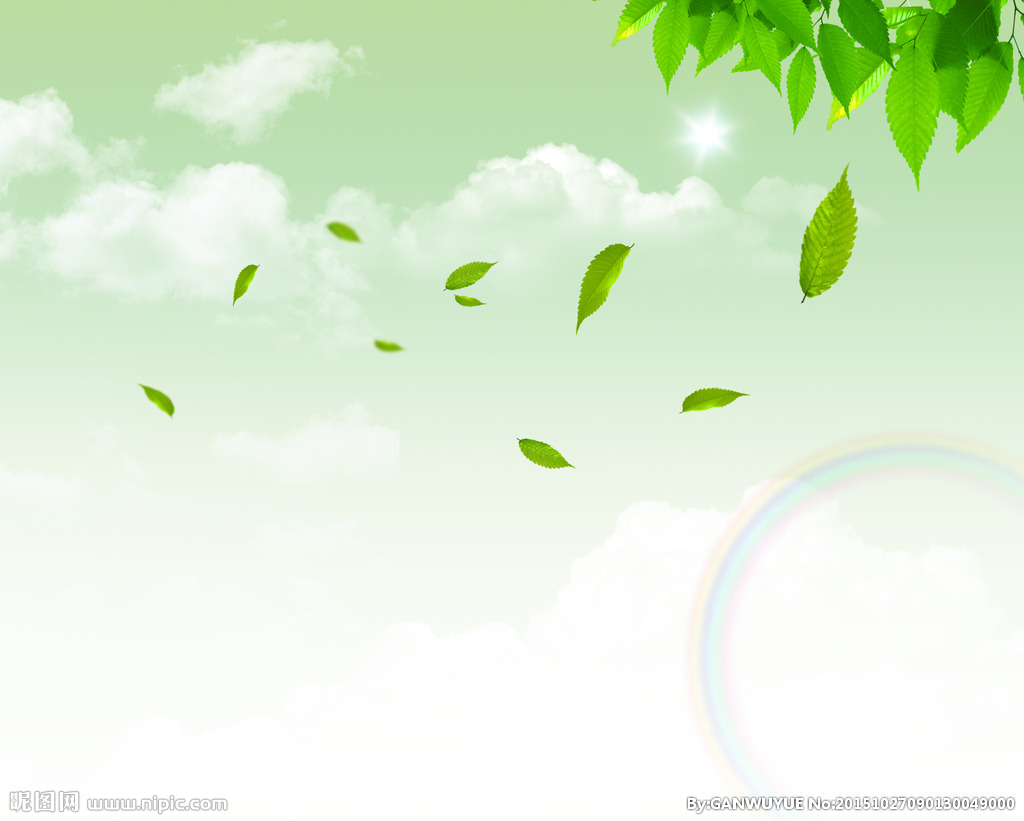 大学生医疗保险如何缴纳？
每年9月份由医保中心通知开始上传新生医保数据时，由学校资助中心通知各学院上传学院学生参保数据，再由学校资助中心统一汇总后上传至省医保中心，从2018年9月份开始，每人每学年医保费为220元，由学校统一代收代缴，首次领取医保卡，免收制卡费。
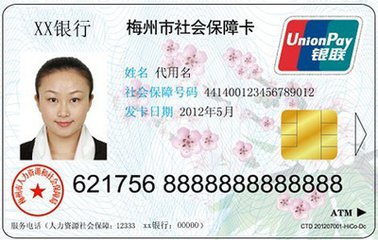 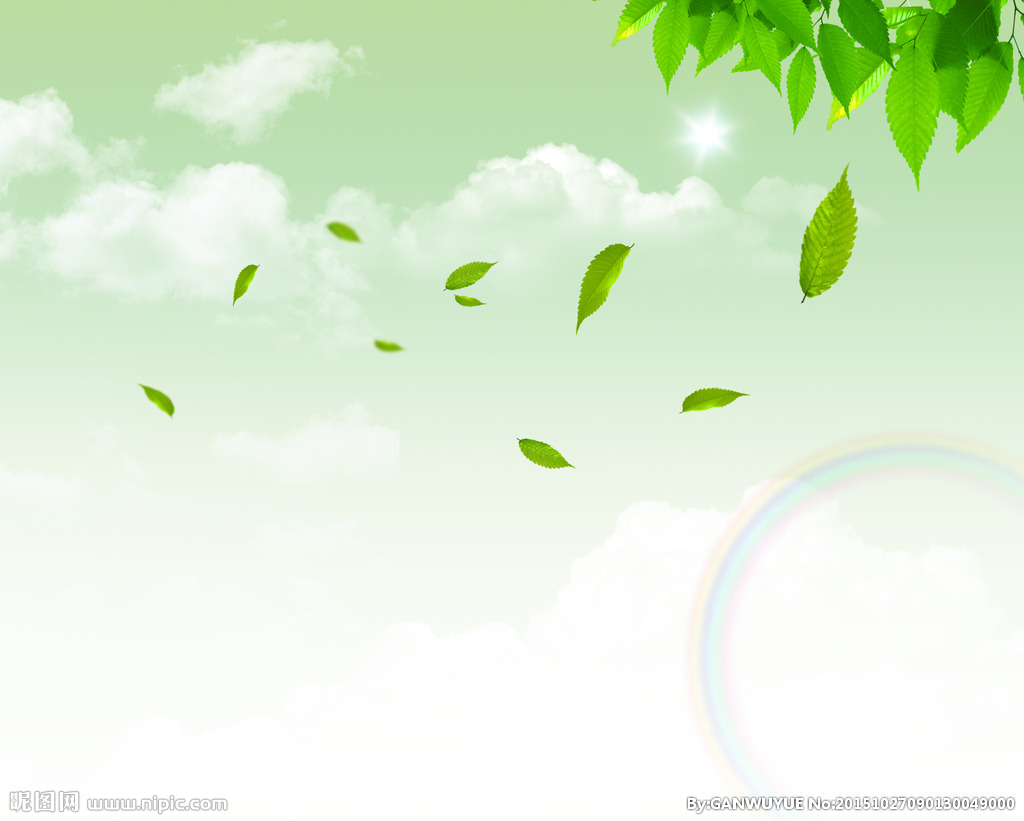 大学生医疗保险门诊的结算和待遇标准
大学生在校医院发生的普通门诊费用，门诊统筹报销比例为80%；大学生转诊校外定点医疗机构发生的普通门诊费用，门诊统筹报销比例50%。
1、云南财经大学学生定点医院为：云南省第二人民医院（红十字会医院），云南省林业中西医结合医院。
2、刷卡异常：学生持卡在校医院看病该有“刷卡异常”的收费单据，仍按80%报销。
注意
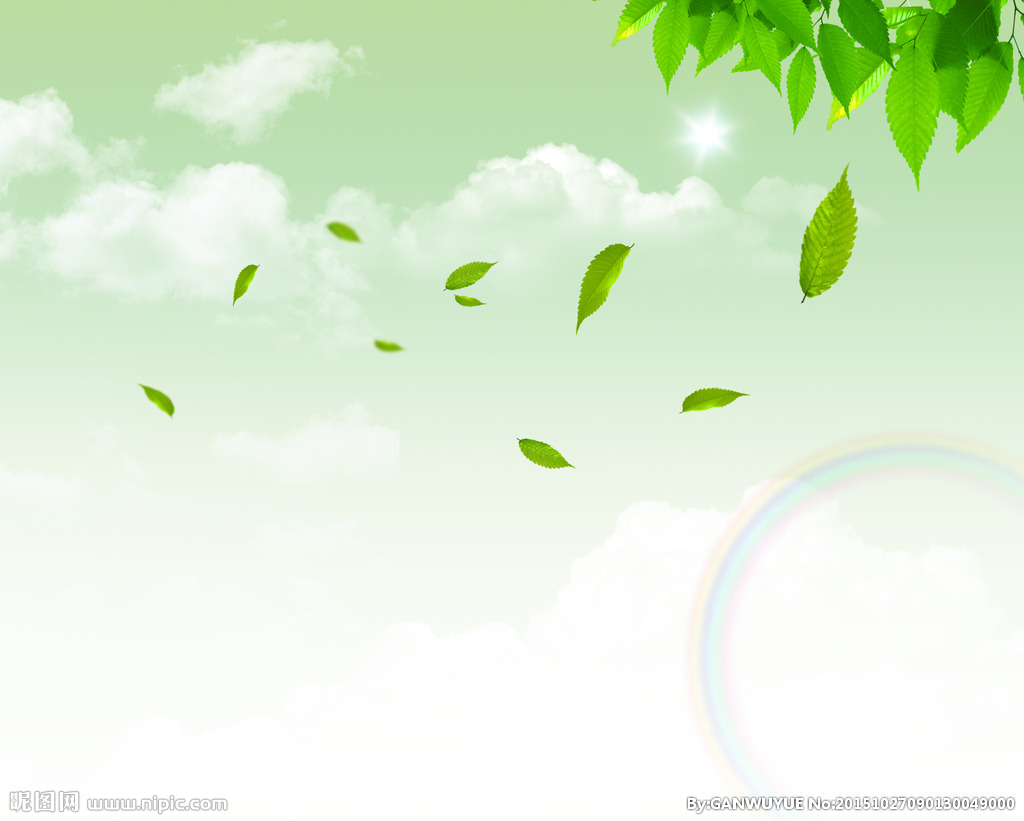 大学生大病（特病）补充医疗保险住院待遇结算
大学生在结算基本医疗保险费用时，同时对大病保险待遇一并即时结算。住院报销比例为90%，并且上不封顶。
哪些是门诊大病（特病）呢？
1、恶性肿瘤（含白血病）门诊放（化）疗；
2、慢性肾功能不全门诊透析；
3、器官移植术后抗排异治疗；
4、系统性红斑狼疮；
5、再生障碍性贫血；
6、血友病；
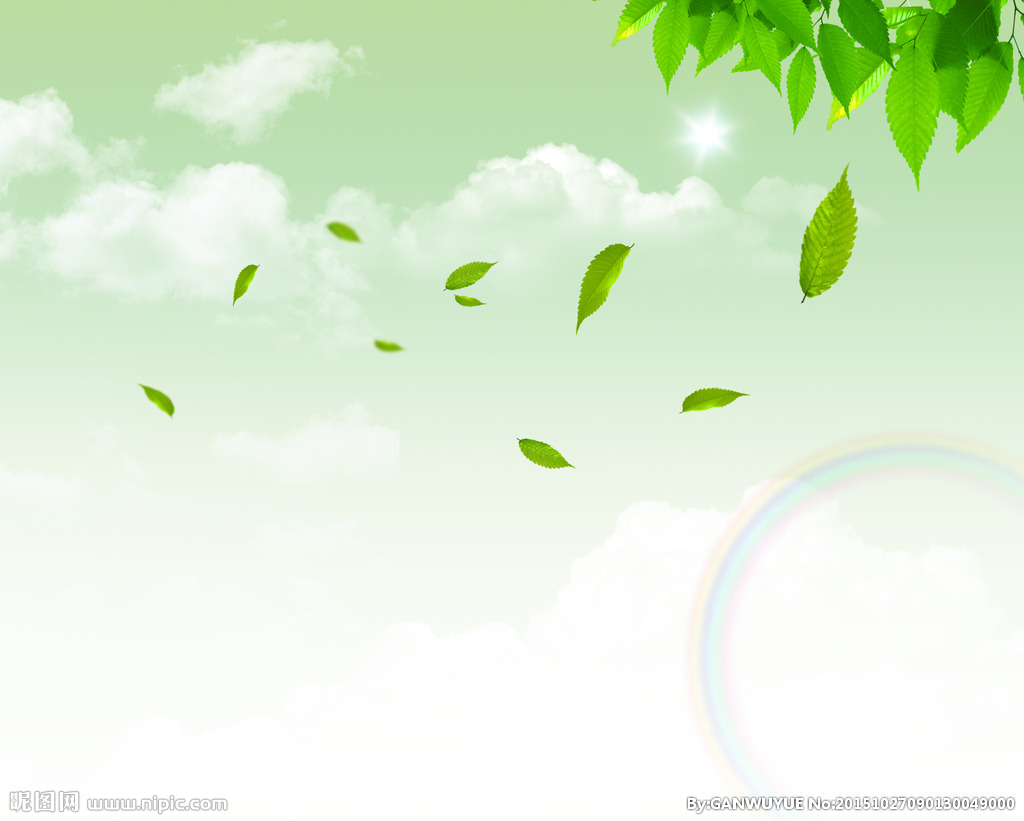 二、大学生医疗保险注意事项
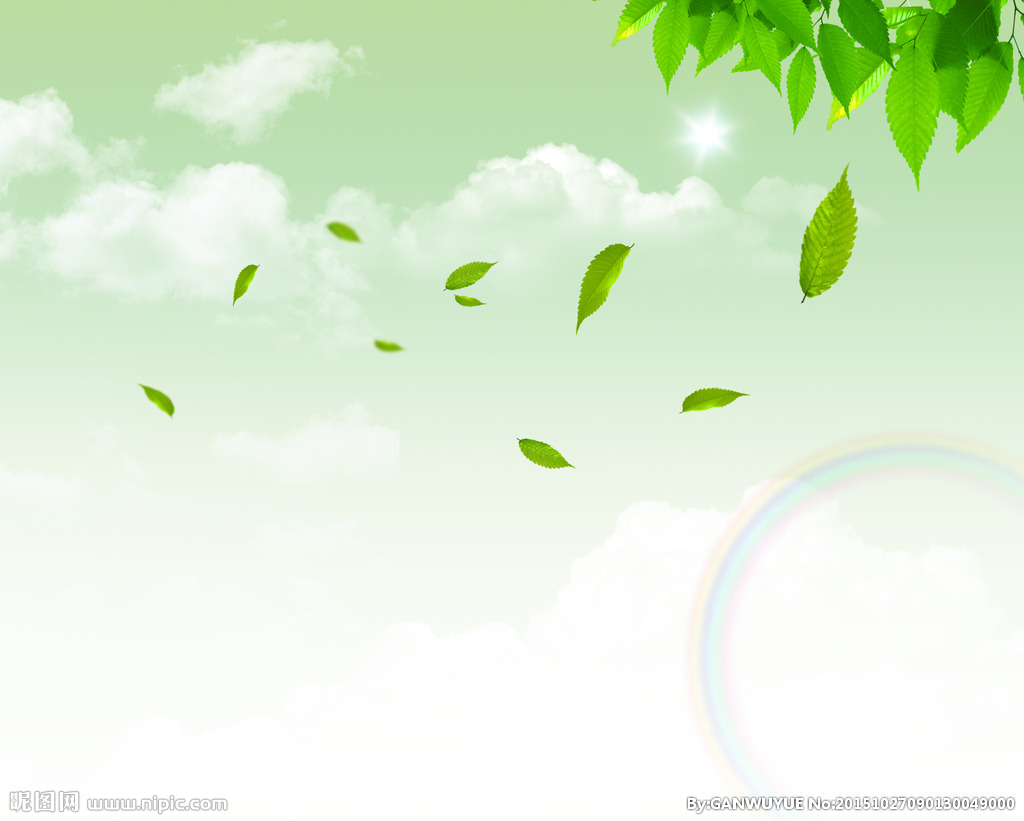 1、大学生校外定点医院普通门诊就诊所需材料
转诊证明，开具步骤：a.到校医院就诊；b.校医院医生认为需要转诊的，开具转诊证明原件；c.拿到转诊证明后到转诊证明开具的校外定点医院就诊；d.拿到转诊证明至校医院报销
1
学生证、医保卡复印件（正反两面）
2
3
医院门诊发票红联
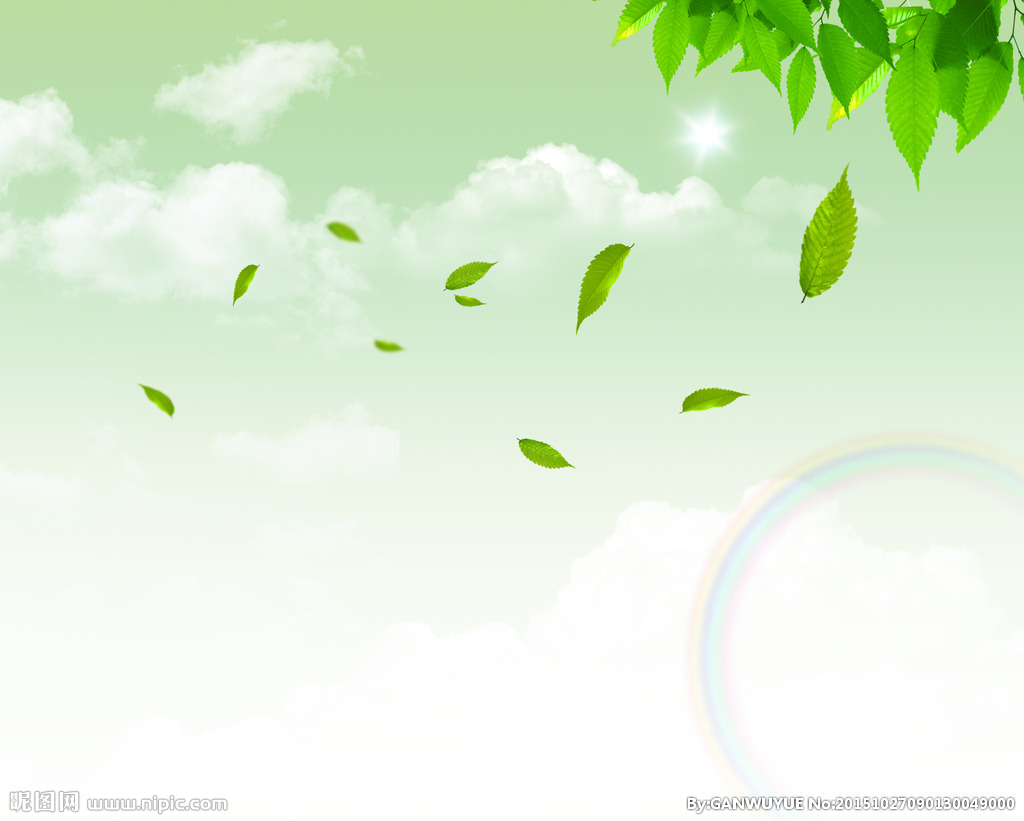 2、意外伤害门诊所需材料
5、学生证、医保卡复印件
4、发票（金额总数需要学生自己加）
2、用药清单（若无则由医生证明）
3、检查报告单
6、情况说明（学院盖章：经核实，情况属实，为非打架、斗殴所致伤，无第三方责任）
1、门诊
   病例
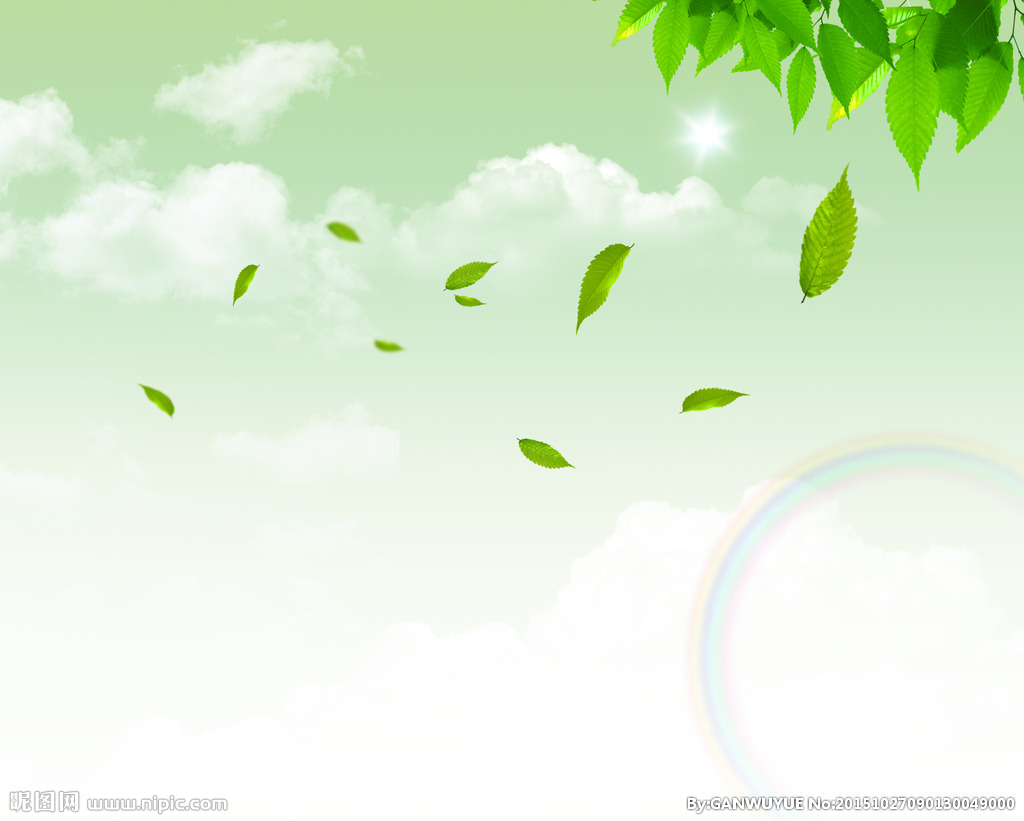 3、实习及假期回家住院报销所需材料：（非户籍所在省份就医一般需进行备案后方可报销）
正规发票；
用药明细单；
02
01
03
04
05
06
学生证、医保卡（若寒暑假期间需加：学生证+籍贯页+身份证复印件；实习期间需加所在单位实习证明）；
情况说明（具体格式见附件1），学院签字盖章；
住院病历首页（盖章）；
所在医院开具诊断证明。
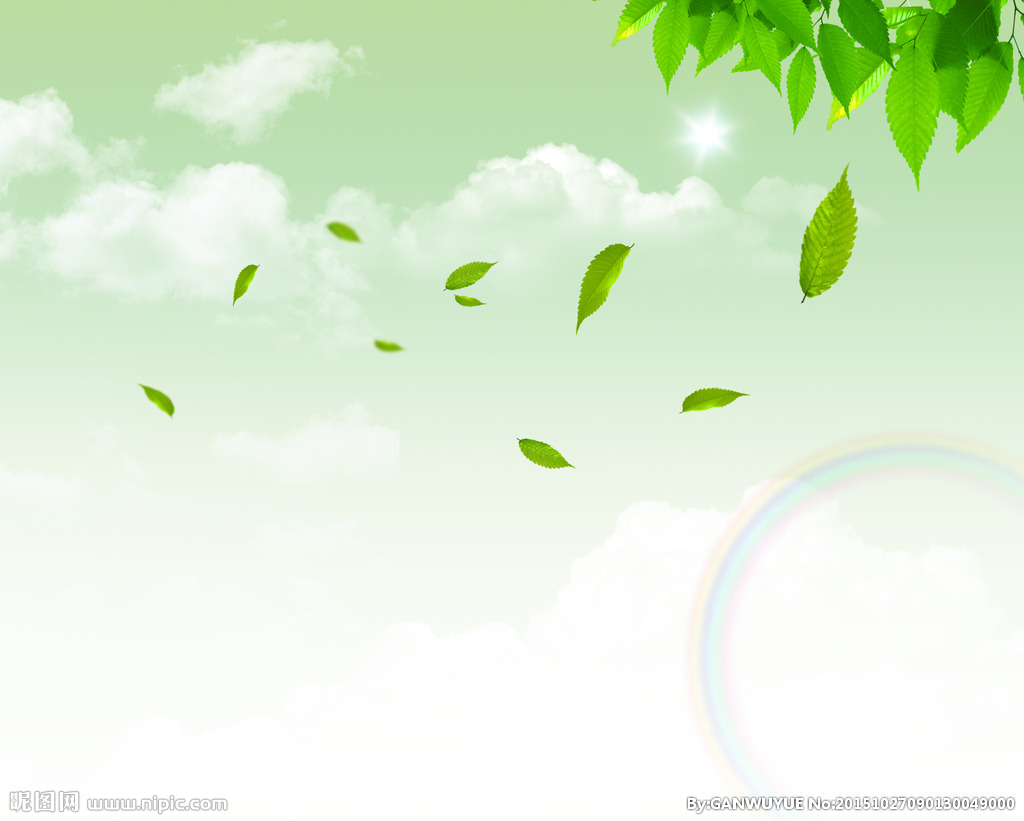 4、学生生育报销
A
B
C
D
E
F
G
学校计生办证明
住院、门诊发票
出生医学证明复印件
出院证、诊断证明书（原件）
结婚证、准生证复印件
围产手册复印件（包含“个人信息”、“产检记录”、“生产方式”页码）；
医保卡、学生证、身份证复印件；
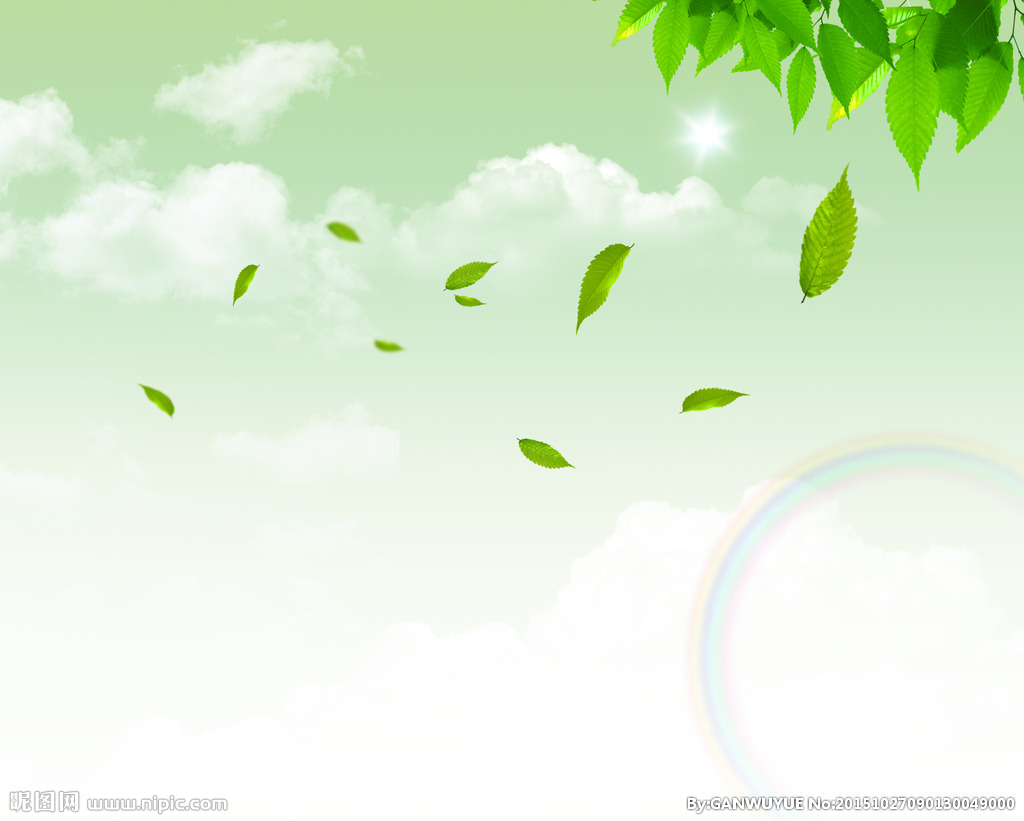 注意：以下情况不予报销
1、学生有医保卡的，住院若没刷卡按医保中心规定一律不予报销。
2、校外定点医院普通门诊按50%报销（医保报销范围外的费用使用除外），限额500元，即最高报销为500的50%。如需门诊复查，每次就诊都需开具转诊证明。一个月内同一种门诊只能报销一次。
3、普通门诊报销发票为“医院”门诊发票，凡药房（包括医院下属药房）开具的发票，不予报销。
4、若学生已经参保新农合的，若已经到当地新农合报销过，则大学生医保不予报销。
5、学生寒暑假、外地实习的，只报销转诊定点医院，其余一律不予报销。
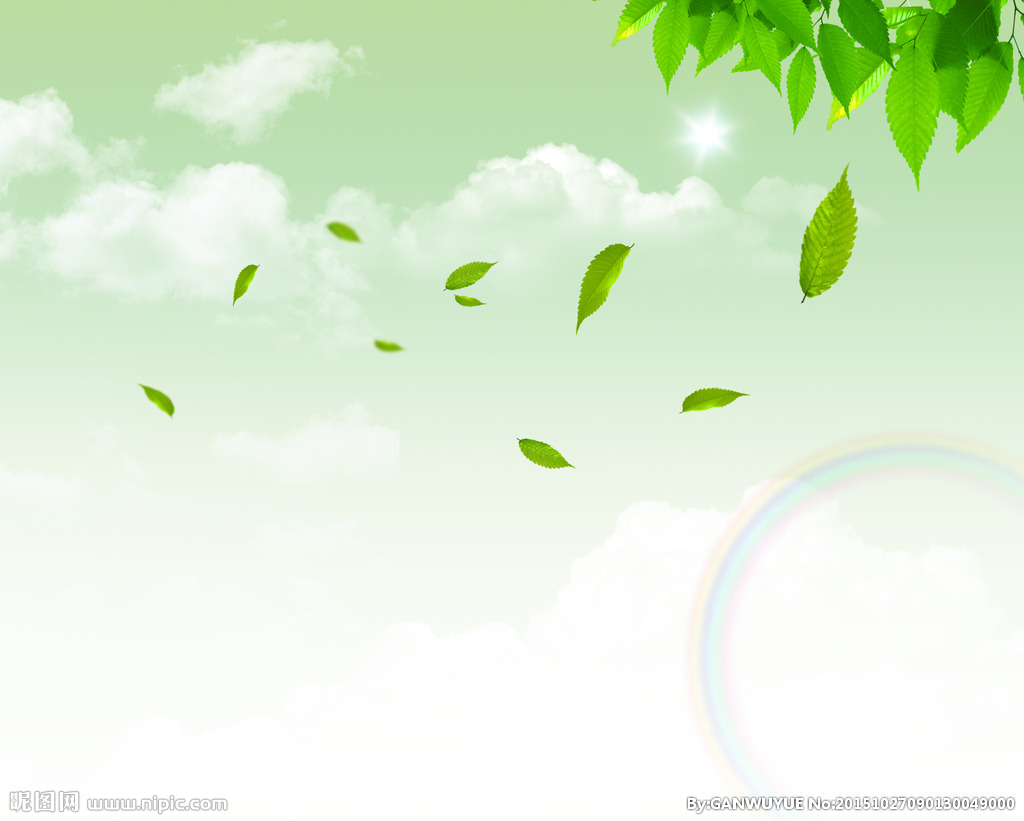 注意：以下情况不予报销
6、以上情况，只报销转诊定点医院，其余一律不予报销。
7、对传染病、精神病等特殊疾病报销，在省医保卡使用范围内的公立医院都可报销。
8、因交通事故造成的损伤，不在大学生医保报销范围内，因交通事故死亡，按照意外身故报销。
9、医保中心规定不予报销项目：挂号费、医保规定的自药费、健康体检、计划免疫、预防保健等公共卫生服务项目，整形、腋臭、包皮、美容、视力矫正、镶牙、洁牙、拔牙、酗酒、吸毒、打架斗殴、自杀自残、120车费、交通事故及违法犯罪行为。
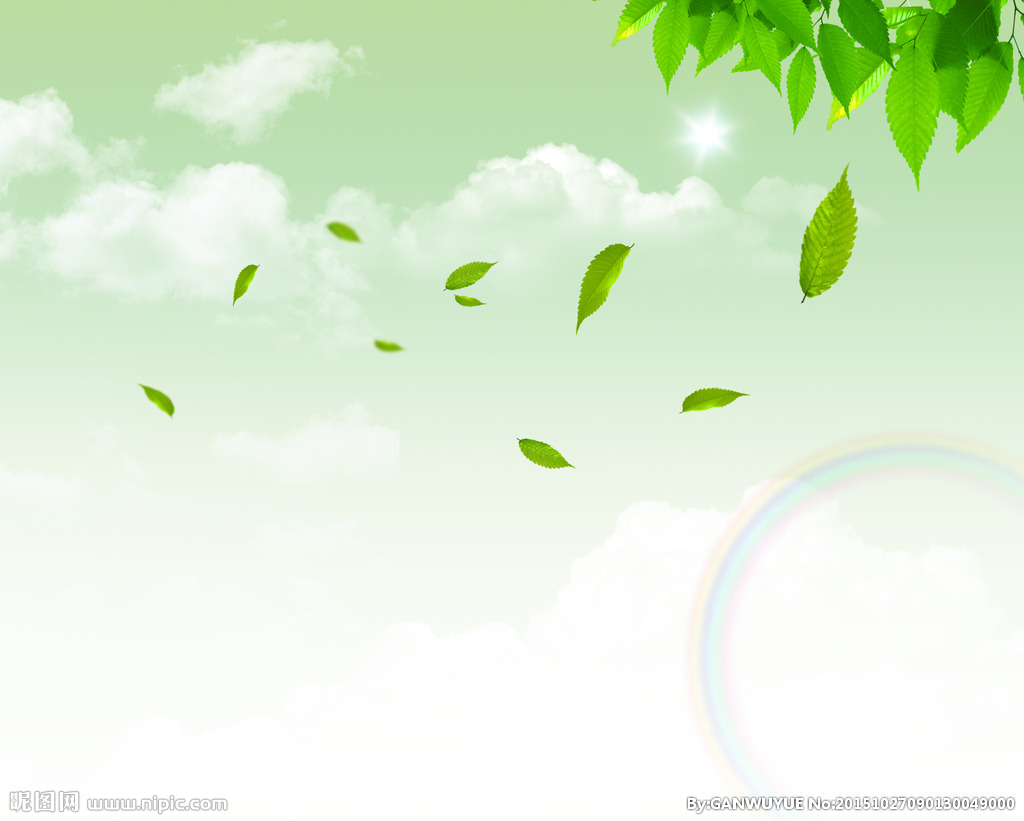 意外身故医保报销：
所需资料：
1、注销证明（户口所在地）；
2、交通认证书（或死亡证明）；
3、受益人的户口证明，身份证复印件；
4、本人学生证、医保卡、身份证复印件；
5、受益人与死者的关系证明。（居委会出示证明）
注意：自杀不予报销。
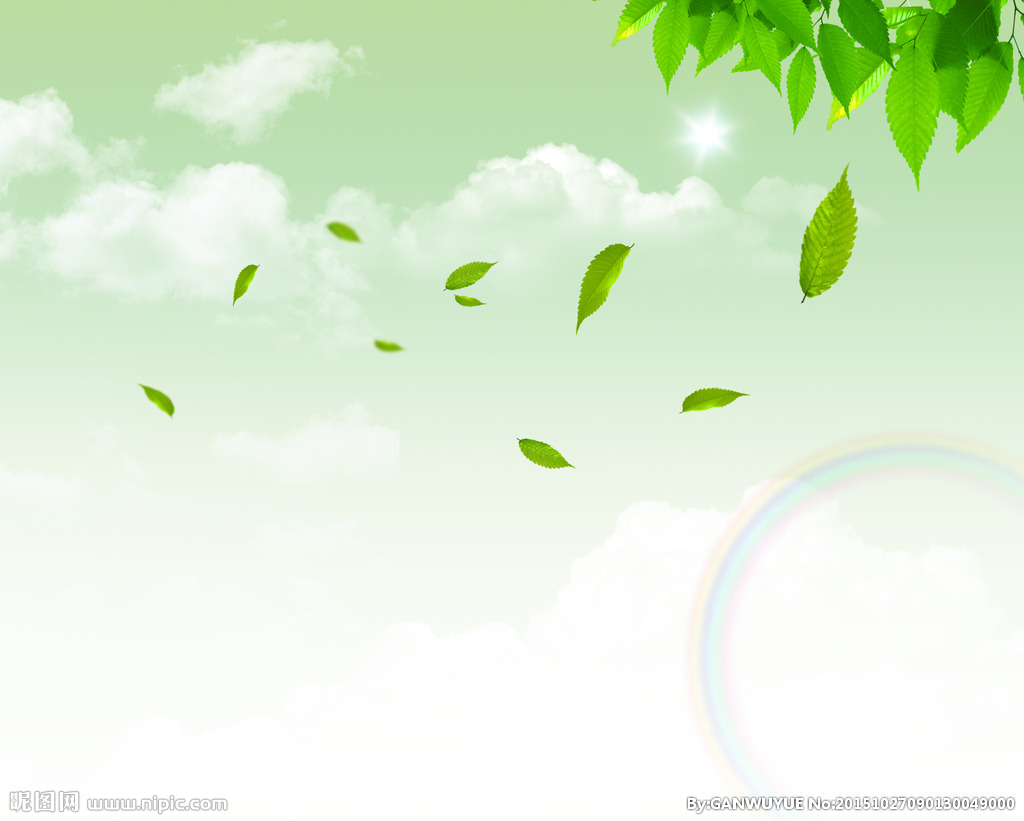 大学生转省外住院如何办理与结算？
步骤：大学生因病需要转外省住院治疗的，需由其就诊的三级医院提出转诊意见，具体是：由主管医生提出意见，科室主任签名，外院会诊专家提出意见，最后明确转诊医院后，填写《云南省省属大学生转省外住院审批表》（一式三份：医保中心备案一份，自行保管一份，交校医院备案一份）后，交至校医院，由校医院到省医保中心备案
报销所需材料：
（1）《云南省属大学生转省外住院审批表》
（2）费用发票原件
（3）费用明细清单
（4）诊断证明书
（5）病历首页
（6）出院证明
（7）学生卡、医保卡、身份证复印件各一份（医保卡、身份证复印件需要正反两面）
A
B
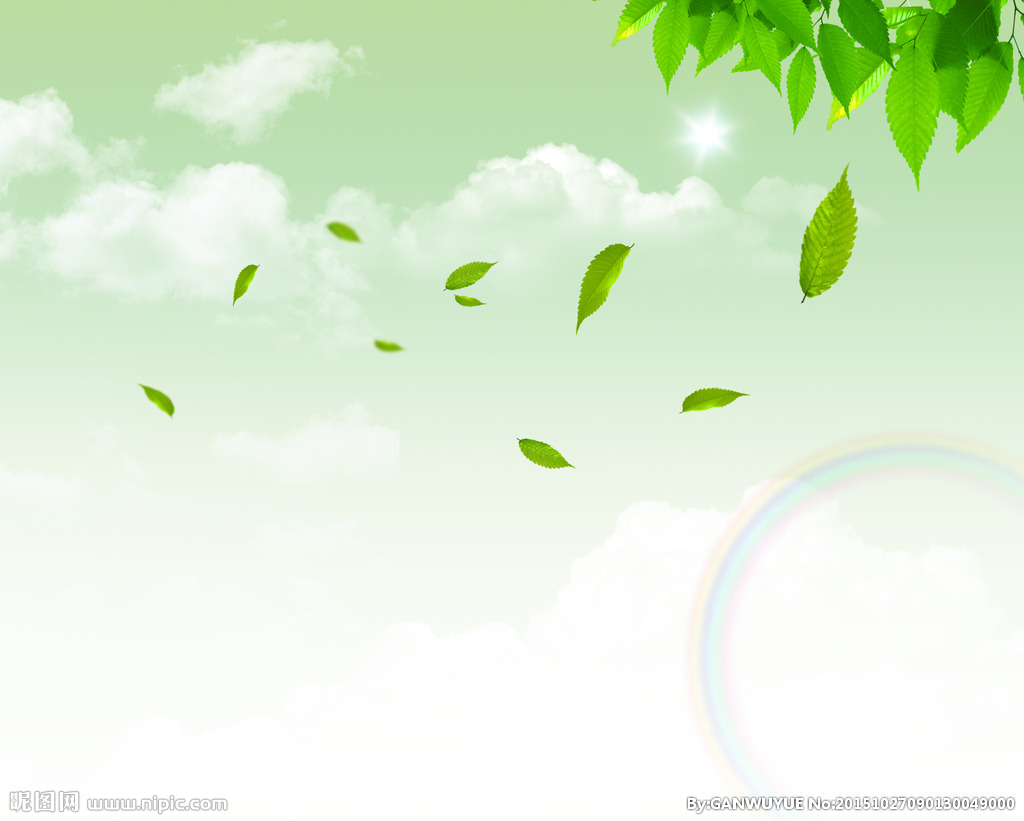 新生拿到医保卡前产生的医疗费用如何处理？
大学生医保从参保到制卡到发放至每一个同学手上是一个复杂的流程，每年同学们交齐医保费用和参保数据后，要由各学院汇总后交到学校资助中心，资助中心统计再上传到医保中心数据库，医保中心要等待全省大中专院校全部完成数据校对工作以后才能制作卡片，因每年新生参保人数多大十多万，人数较多。因此，每年新生都要等待一段时间才能拿到医保卡。如果在拿到医保卡前生病，请保留好发票及转诊单（即先开转诊单后看病），拿到医保卡后，带上学生证（或一卡通）原件、医保卡复印件、发票、转诊单到校医院医保办公室报销，报销比例与持医保卡相同。
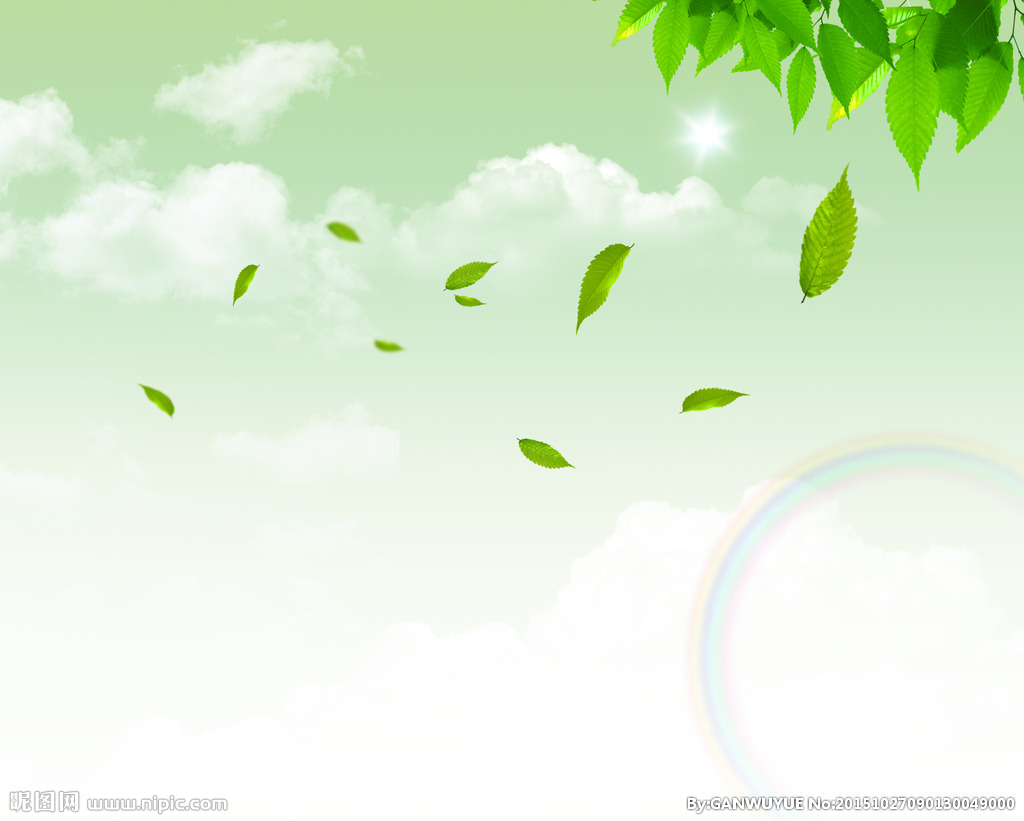 到校医院看病如何享受医保？
同学们在校医院挂号看病后，结账时须出示学生证（或一卡通）才能刷卡（医保卡初始密码为6个0，一般不要改动），在医保范围内的检查、治疗和药品等费用可由医保承担80%，自付20%的现金即可。
需要注意的是：
1、医保卡仅限本校本人使用。
2、只有看病产生的检查费、药品费和治疗费用才享受医保（如“我想买点××药”或者“我想带点药回去给家里人用’，这样是不享受医保的）。
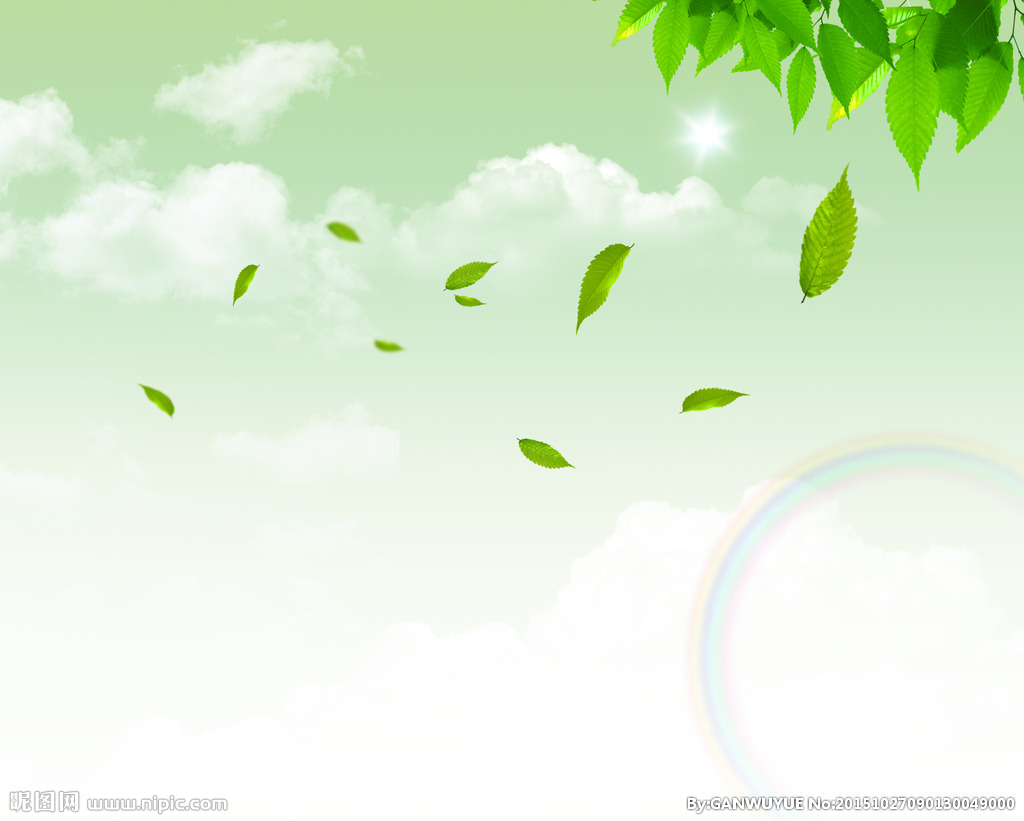 大学生医疗保险结算起止时间为：每学年的9月1日至次年的8月31日。
校医院联系电话：
0871-65167721
省医保中心电话：
0871-67195892
A
B
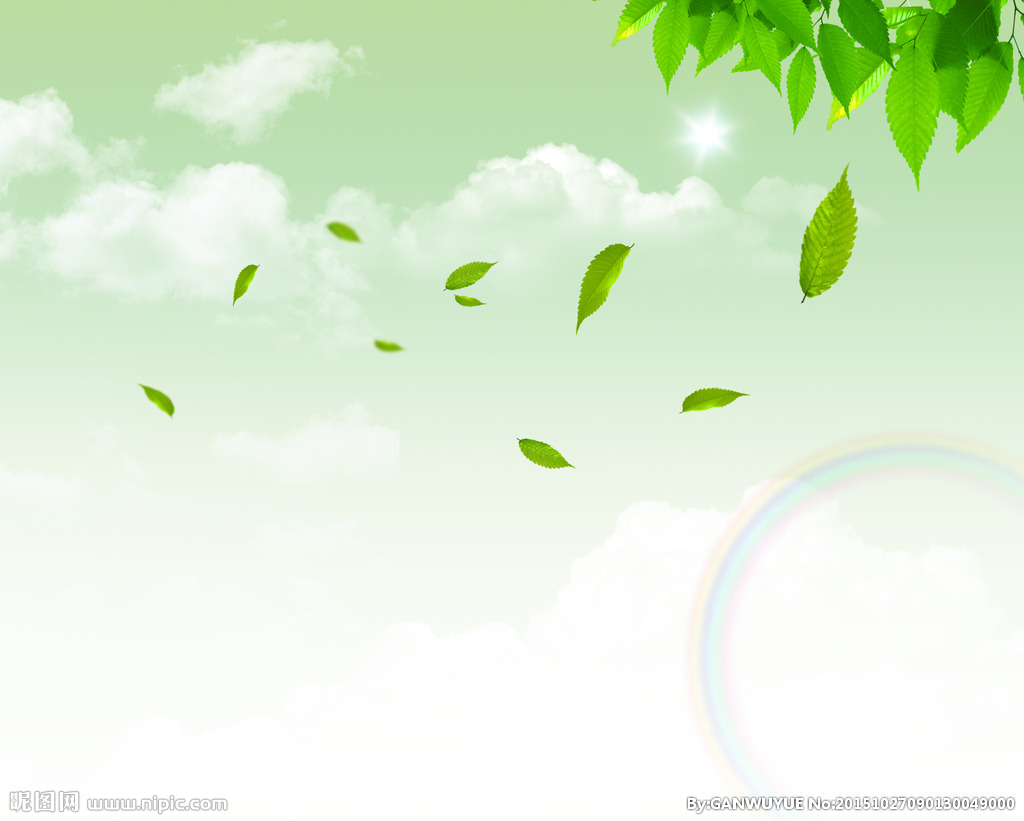 医保卡遗失补办流程
准备工作：
携带身份证原件及复印件一份，准备22元现金
办理地址：
昆明市“政通大厦”2楼窗口办理。（地址在昆明官渡区国贸中心对面，乘坐公交107、57路到国贸中心站（国贸路）
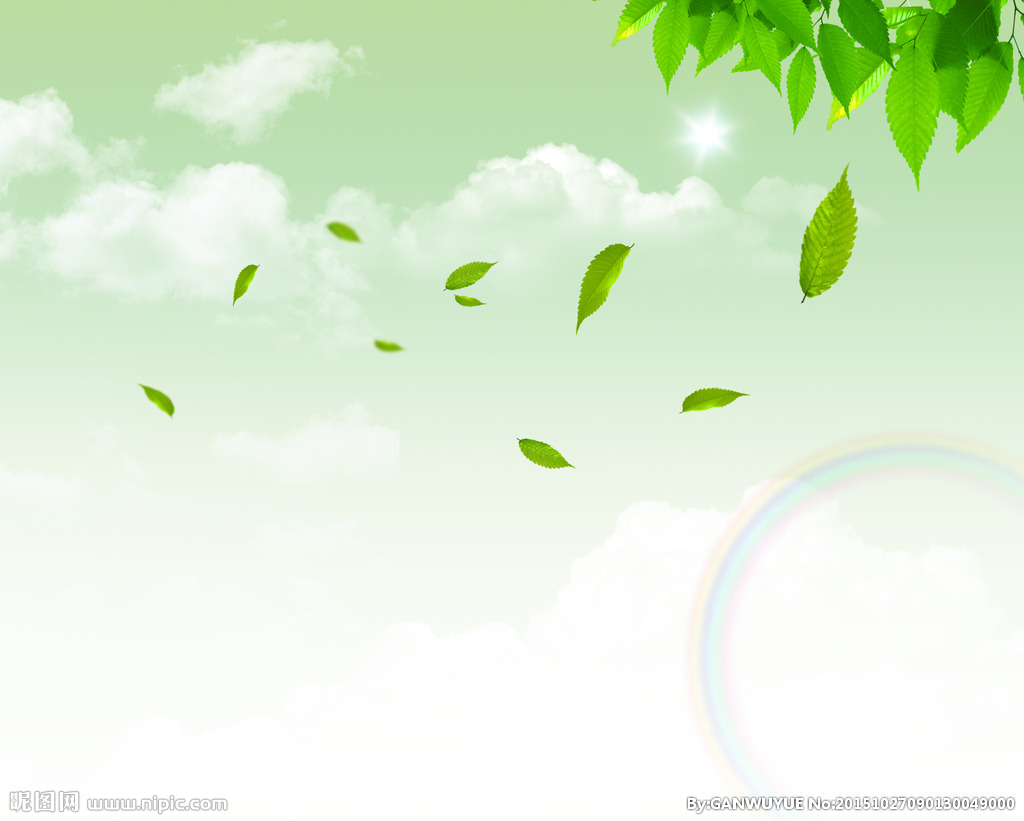 特殊情况：绿色通道
此类情况一般是指在住院期间医保卡遗失，可凭入院证明及门诊病历到医保中心补办，材料同医保卡遗失补办相同，此类补办，立等可取。
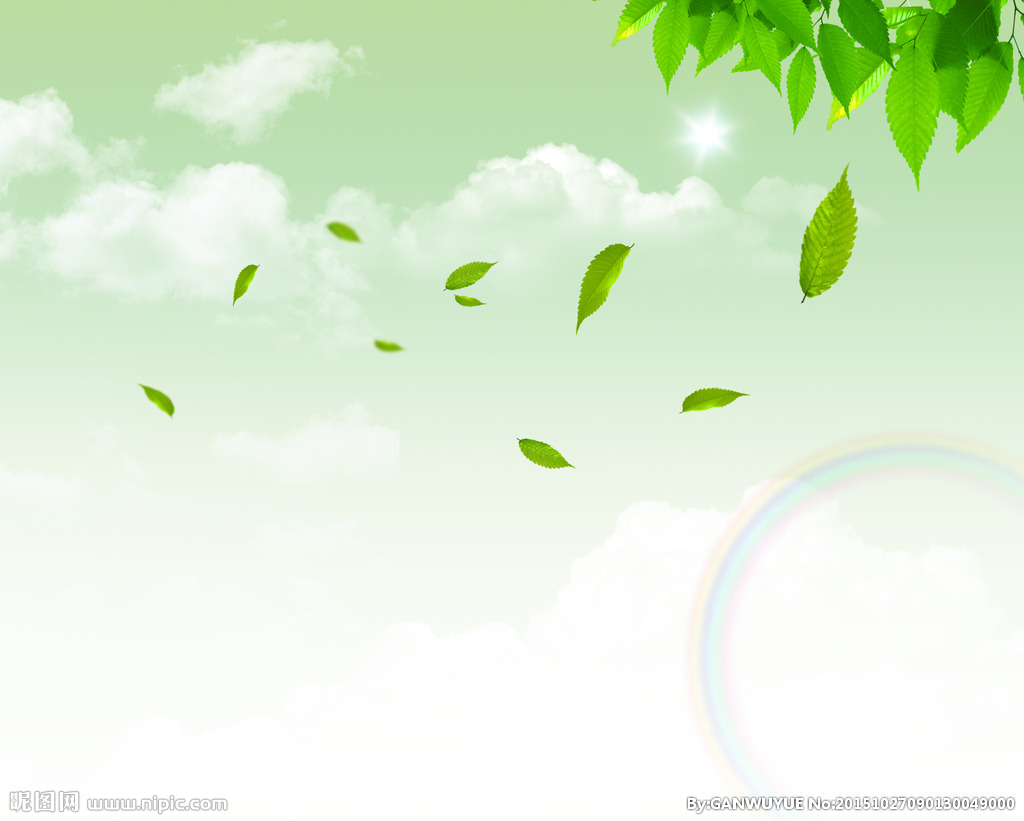 谢谢！